3. L’amore nel mito
Mito: dal greco mythos (μύθος) = parola, narrazione
Il termine  è utilizzato, sin dall'antichità, per indicare un racconto fantastico, originatosi nella notte dei tempi (e quasi sempre tramandato oralmente) allo scopo di raccontare l’origine del mondo o fornire una spiegazione a fenomeni naturali, le cui cause erano sconosciute. Nel mito divinità ed eroi interagiscono con persone comuni talora dotate di caratteristiche eccezionali.
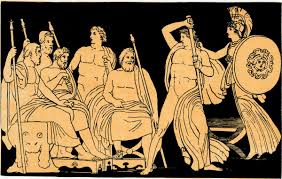 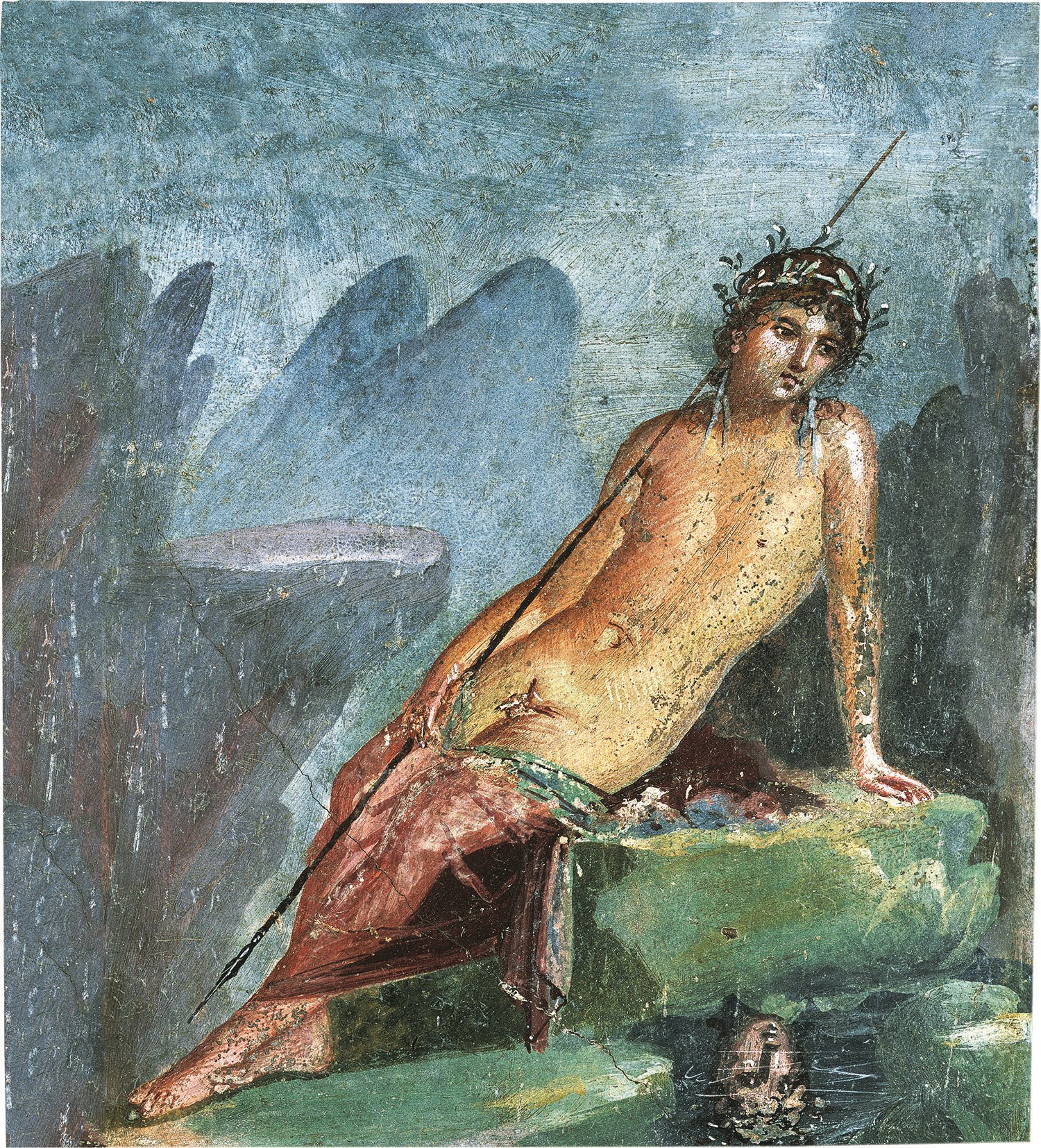 Nάρκισσος - Narcissus. Affresco.Pompei. Casa di Marco Lucrezio Frontone  35-45 d.C.
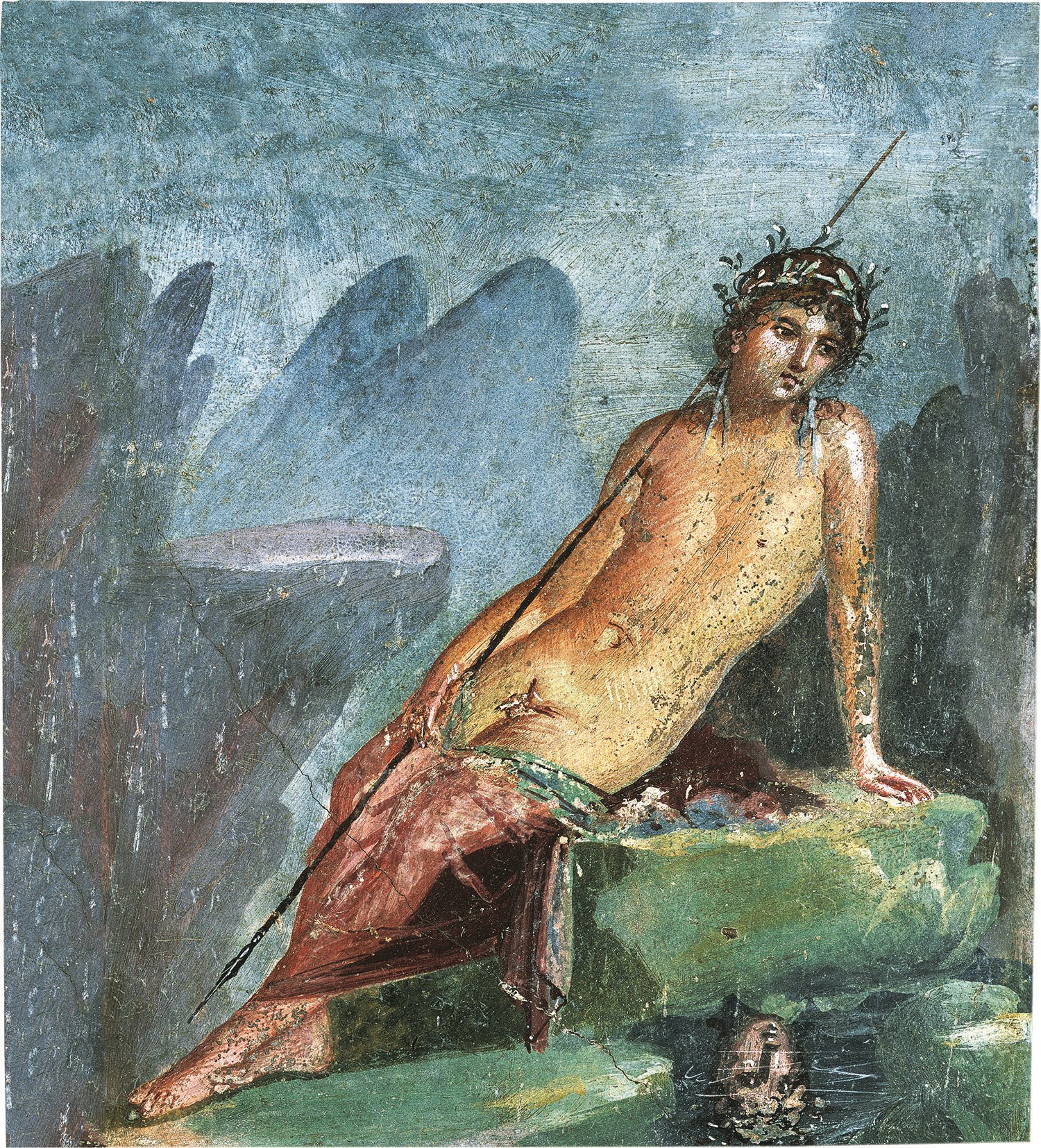 Michelangelo MERISI detto CARAVAGGIO (1517-1610): Narciso 1594-1596olio su tela - cm 112 x 92 - Galleria nazionale di Arte Antica, Roma
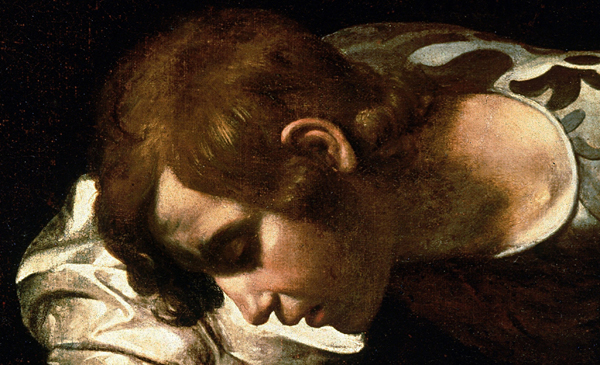 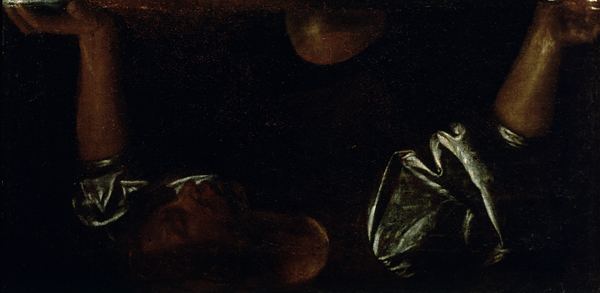 Jules-Cyrille Cavé (1859- 1946): Narcisse, 1890olio su tela – cm 99x198  Collezione privata
Jan COSSIERS (1600-1671): Narciso, 1636-38 olio su tela – cm 97 x 93  Museo del Prado, Madrid
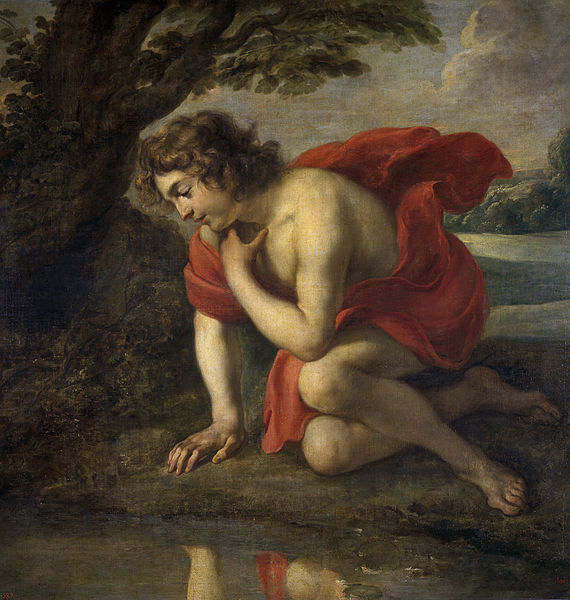 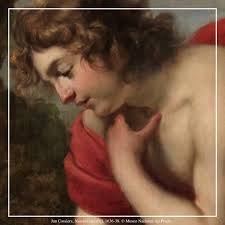 Nicolas-Bernard LÉPICIÉ (1735-1784): Narcisse 1771olio su tela cm 113 x 146  Musée Antoine Lécuyer, Saint Quentin (Francia)
Gyula Benczúr (1844- 1920): Narcisuss, 1881olio su tela – cm 115 x 110 Galleria nazionale Ungherese, Budapest
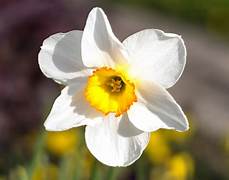 John William WATERHOUSE (1849 – 1917): Narciso ed Eco, 1903olio su tela cm 109x189 – Walker Art Gallery, Liverpool
Salvator DALÍ (1904- 1989): Metamorfosi di Narciso, 1936-37olio su tela cm 50,8 x 78,3 – Tate Gallery Londra
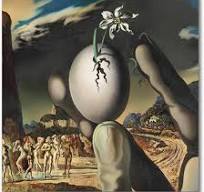 Benvenuto CELLINI (1500 – 1571) : Narciso 1548 - 1565marmo – h cm 149, Museo Nazionale del Bargello Firenze
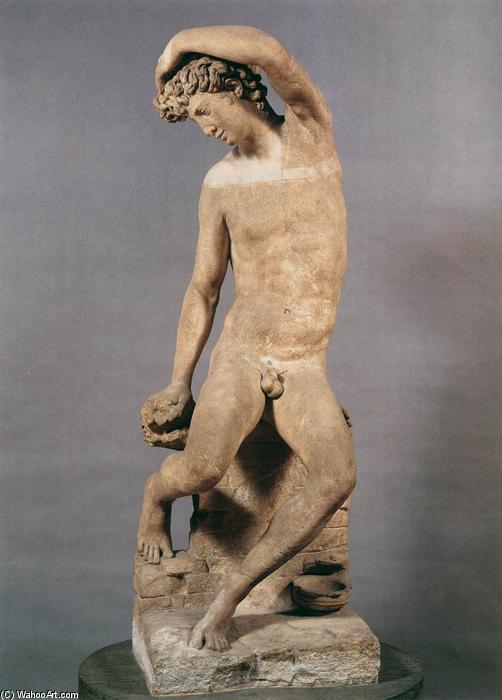 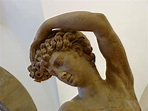 John GIBSON (1790 – 1866): Narcissus,1838marmo  cm 86 x 36 x 60 - Royal Academy of Arts, London
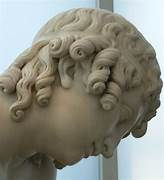 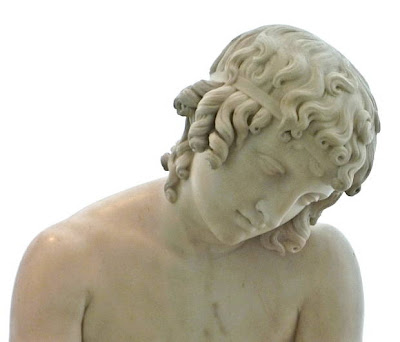 Apollo e Dafne. Affresco. Casa di Marco Lucrezio Frontone  Napoli, Museo Archeologico Nazionale
Apollo e Dafne. Mosaico di Lillebonne, fine III sec. d.C. - Tempio di Apollo e Dianam 8,56 x 6,80 - Musée Départemental des Antiquités, Rouen
Veduta generale del mosaico di Lillebonne
Piero del Pollaiolo (1441? - 1496) : Apollo e Dafne 1470-80olio su tavola cm 29,5 x 20 – National Gallery, Londra
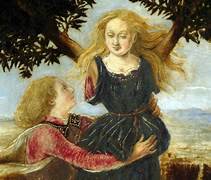 Domenico Zampieri detto Domenichino (1581- 1641): Apollo e Dafne 1616-1618Affresco parietale trasferito su tela  – cm 311,8 x 189,2 - National Gallery Londra
Giovanni Angelo CANINI (1608-1666): Il mito di Apollo e Dafne 1650 ca.olio su tela cm 84 x 100 – Palazzo Astalli Theodoli, Sambuci (Roma)
Giuseppe Bartolomeo CHIARI (1654-1727) : Apollo e Dafne 1695-1699pittura a olio - cm 101 x 147,5  Galleria Spada Roma
Giambattista TIEPOLO (1696 – 1770): Apollo e Dafne 1755-1760 ca.olio su tela cm 68,5 x 87– National Gallery of Art Washington
Gian Lorenzo BERNINI (1598- 1680): Apollo e Dafne 1623-25 Marmo – h cm 243 - Galleria Borghese, Roma
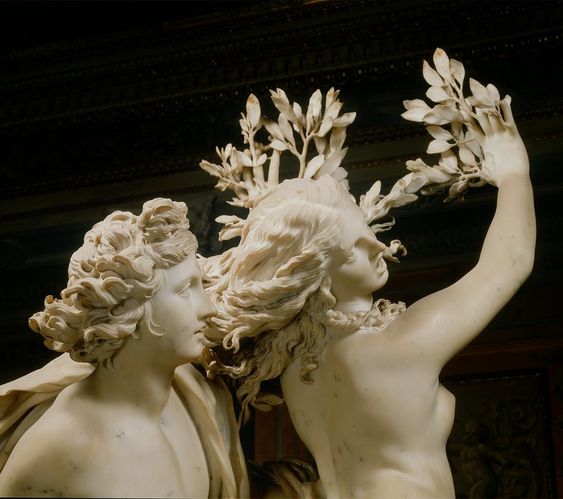 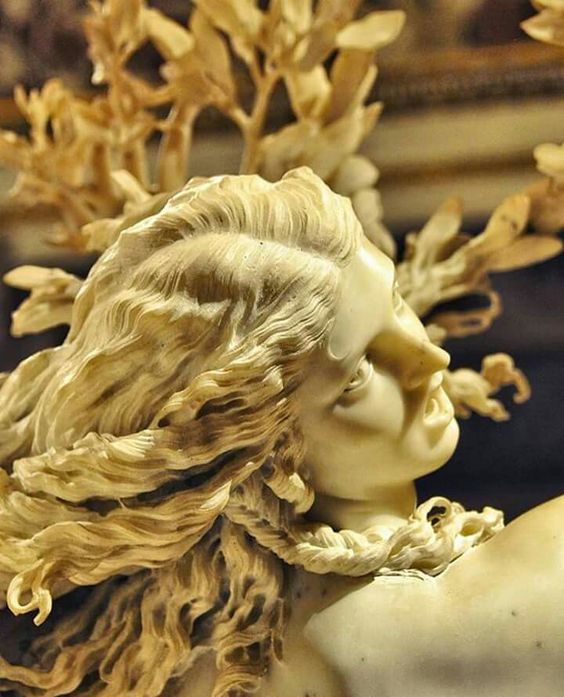 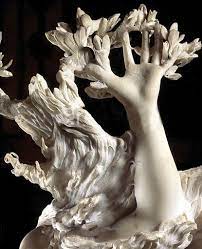 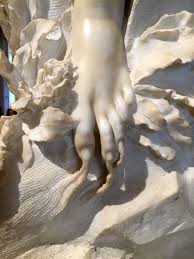 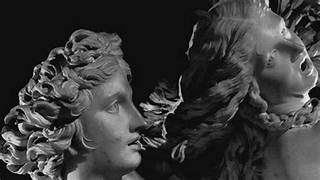 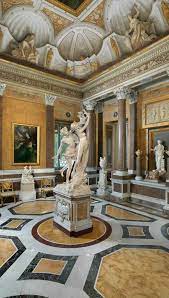 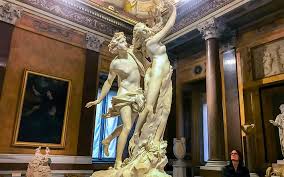 «Nelle mie mani il marmo può diventare
 impressionabile come la cera e morbido come la pasta»
Gian Lorenzo BERNINI (1598- 1680): Ratto di Proserpina 1622-23Marmo – h cm 255 – Galleria Borghese, Roma
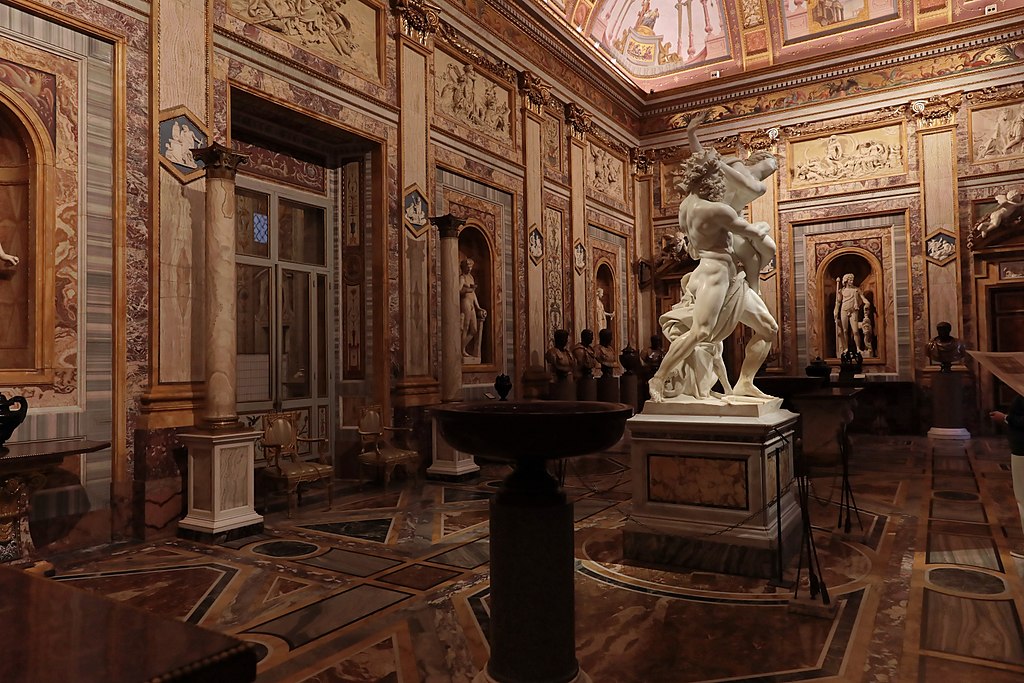 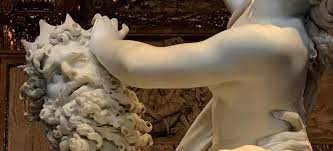 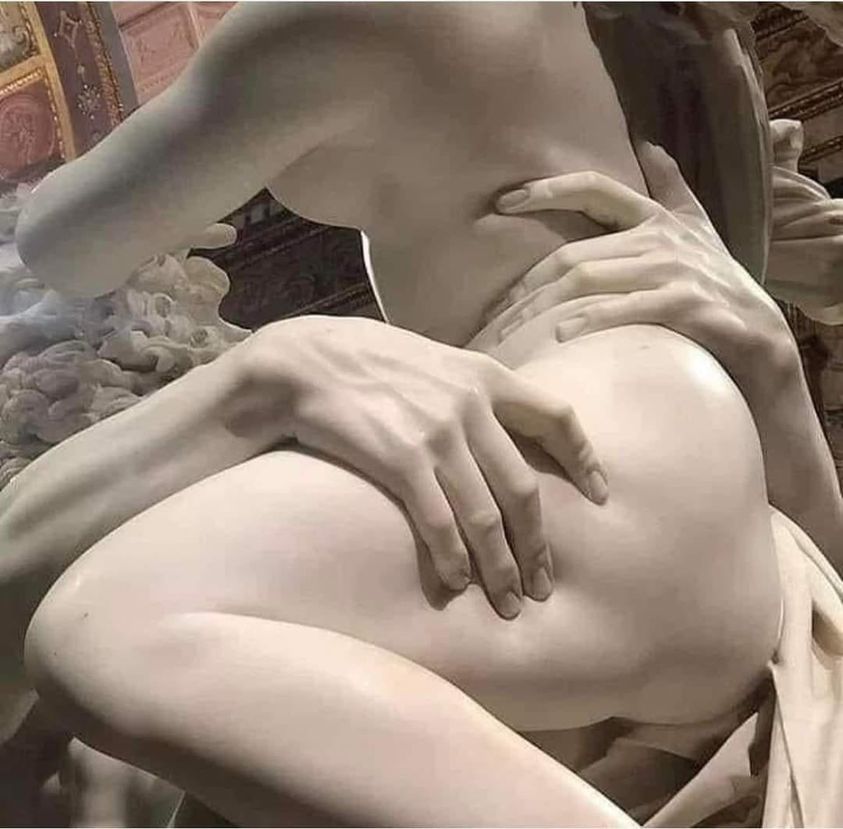 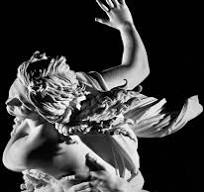 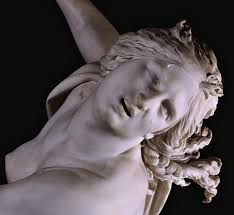 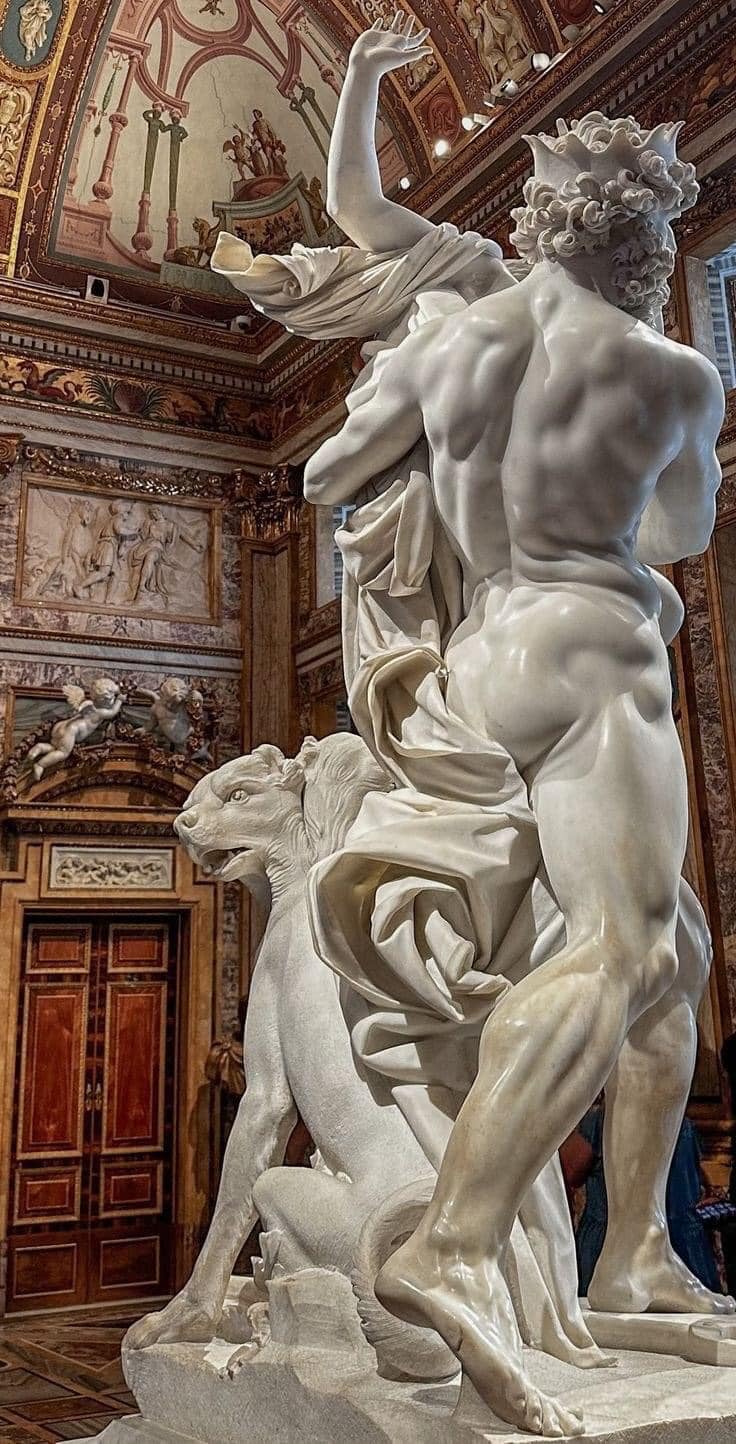 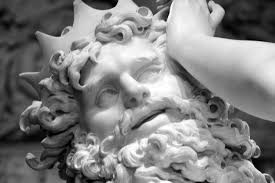 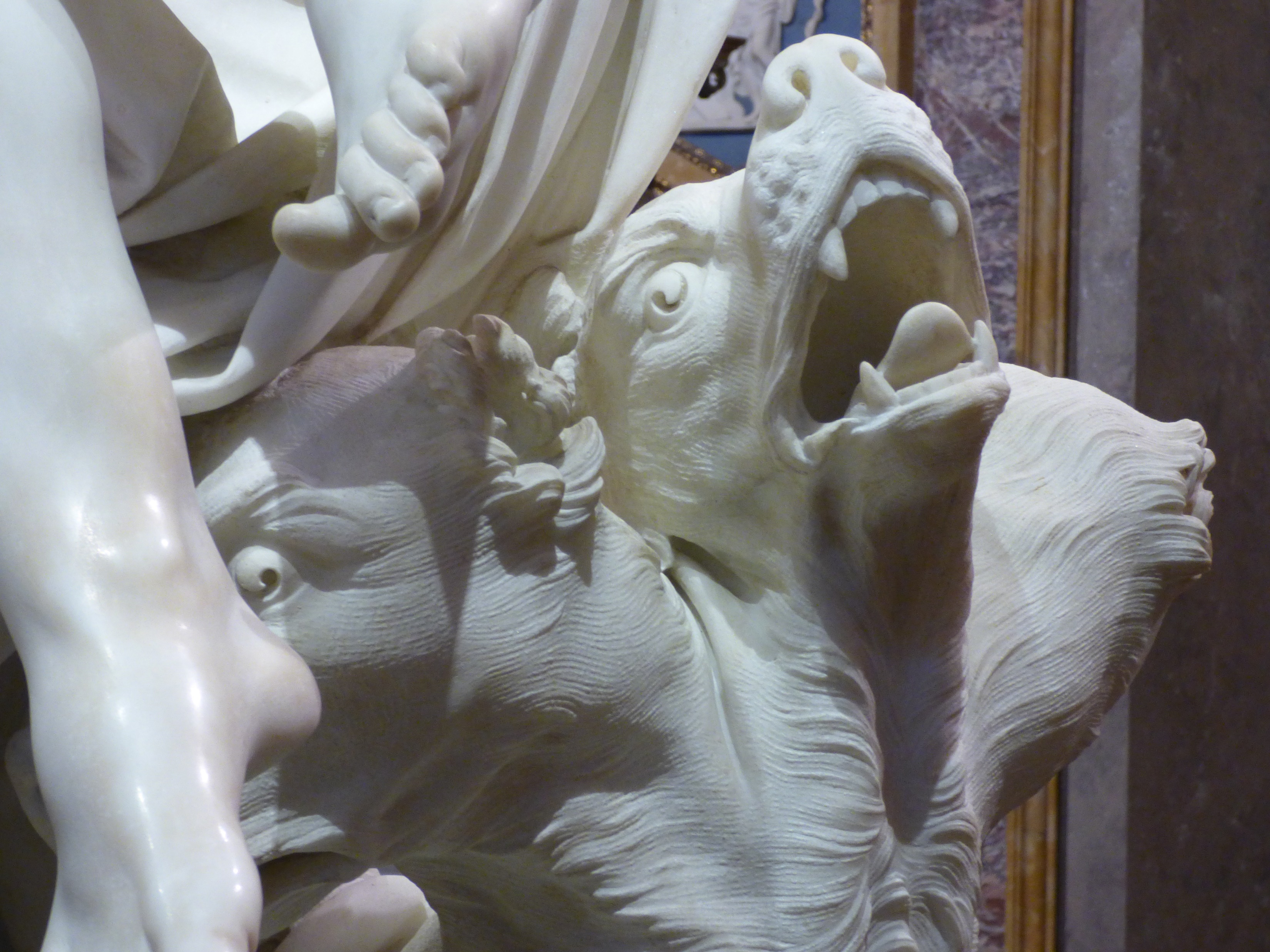 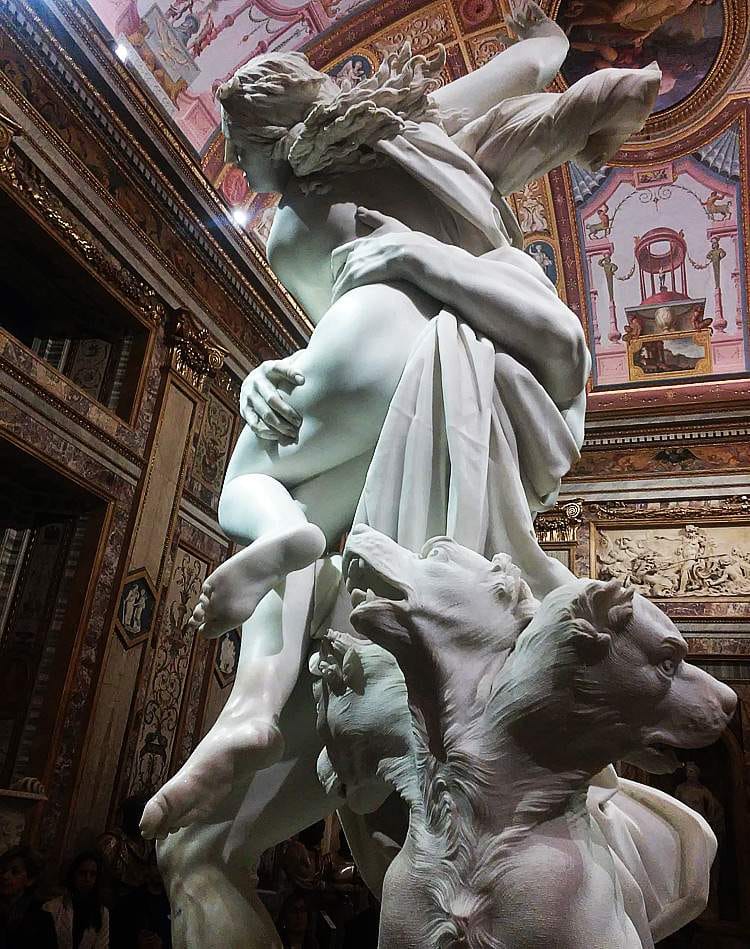 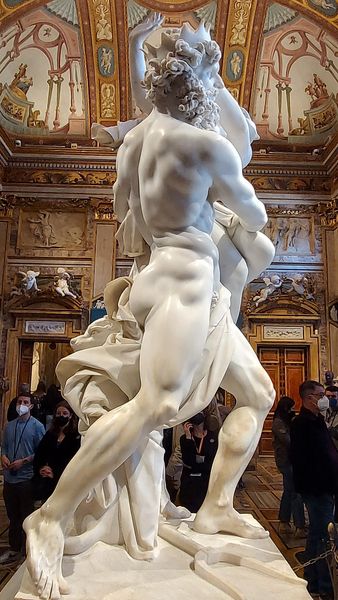 Tomba dei Nasoni (Roma, via Flaminia):  Ratto di Proserpina. II-III secolo d.C.affresco staccato – cm 71 x 98  British Museum, Londra
Ade e Persefone: iconografia classica
Rembrandt Harmenszoon Van Rijn (1606-1669): Ratto di Proserpina 1631 ca.olio su tavola cm 84,8 x 79,7 – Berlino, Staatliche Museen
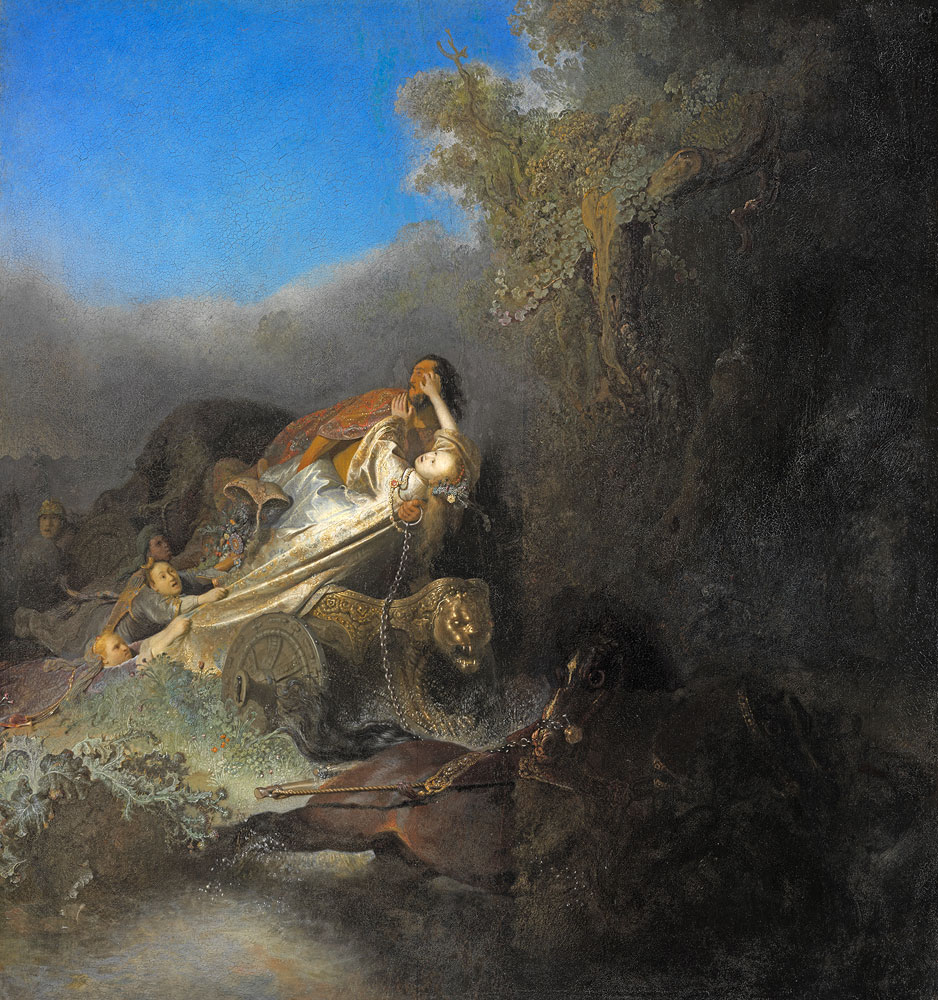 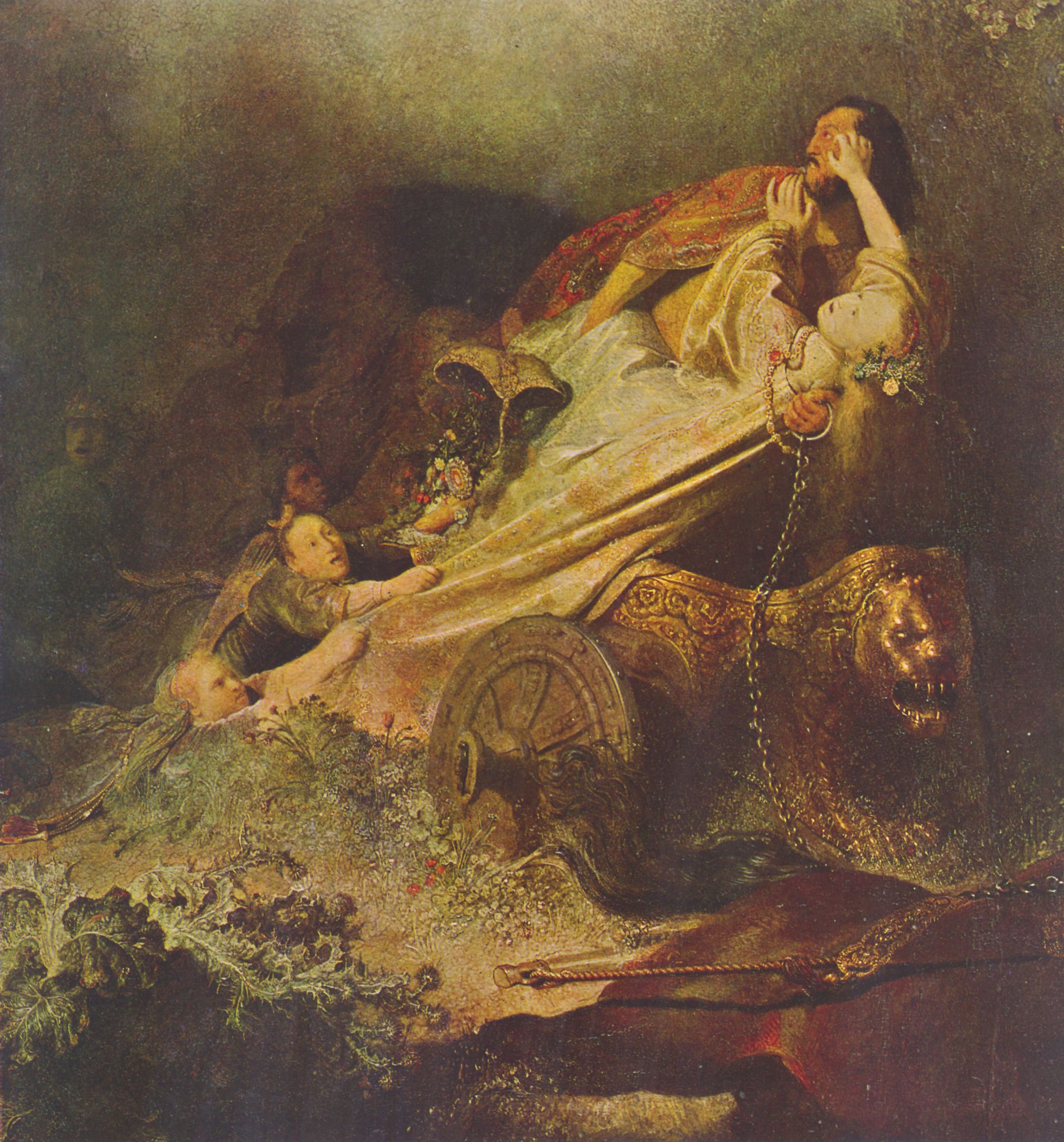 Il lago Averno (dal greco ἄορνος = senza uccelli)
Louise Glück: Un mito di innocenza
Una estate lei va nel campo come al solito
indugiando un po’ al lago dove spesso
guarda sé stessa, per vedere
se nota qualche cambiamento. Vede
la stessa persona, l’orribile mantello
di essere figlia ancora la stringe.
Il sole sembra, nell’acqua, molto vicino.
È mio zio che di nuovo mi spia, pensa lei.
La ragazza che scompare dal lago non ritornerà mai. 
Ritornerà una donna, cercando la ragazza che era.
Si ferma presso il lago dicendo, di tanto in tanto, 
sono stata rapita, ma suona 
sbagliato per lei, niente come ciò che sentiva.
 Poi dice, Non sono stata rapita.
 Poi dice, Mi sono offerta, volevo
 fuggire dal mio corpo.